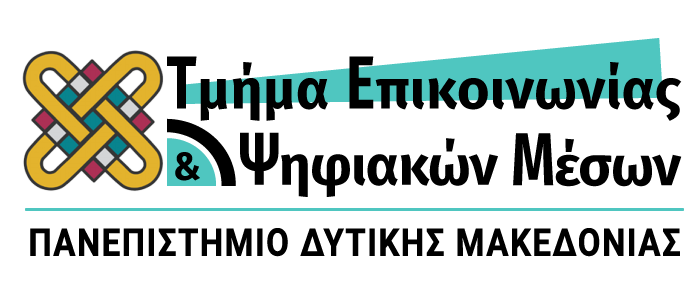 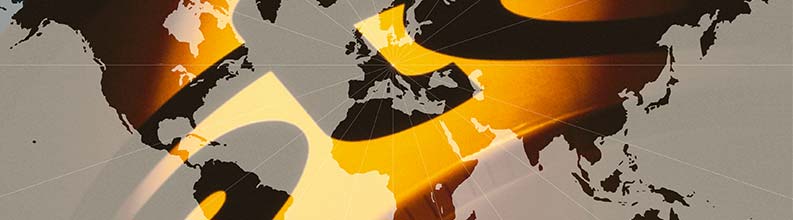 Δρ. Αναστάσιος Αθ. Σταυρόπουλος
anastavropoulos@gmail.com 
(+30) 6944 425 800
Facebook: https://www.facebook.com/anastasios.stavropoulos.35 
Academia: https://220.academia.edu/AnastasiosStavropoulos
Media και επικοινωνία
Στο δεύτερο μισό 20ου αιώνα μετάβαση από:
κυριαρχία ενός λογοκεντρικού μοντέλου  
σε έναν εικονοκεντρικό πολιτισμό (Postman, 1999:72)
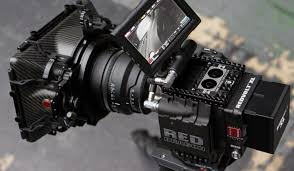 Η οικονομία κυριαρχεί:
Σε όλα τα επίπεδα πολιτιστικής παραγωγής
Διαμορφώνει:
κοινωνικά και 
πολιτικά πρότυπα 
μέσω της διαφήμισης &
των μέσων (media) που αυτή ελέγχει (Σταυρόπουλος Α.Α.,2015:69)
Διαφήμιση 1η
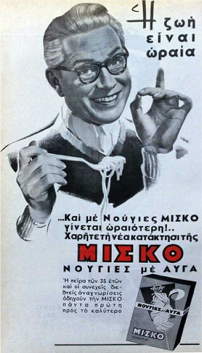 Με την κυριαρχία του νέου μέσου (T.V.) και την εξέλιξή του:

Μετασχηματί-ζονται οι δυνατότητες επικοινωνίας
Διαφήμιση 2η
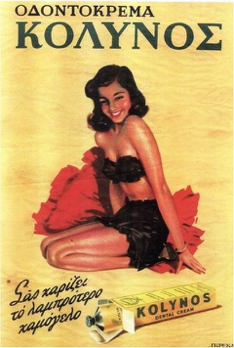 Η κλασσική συσκευή τηλεόρασης 
	που λειτουργεί, και ως
κοινωνικοποιητικός μηχανισμός, ειδικά στις απομακρυσμένες γεωγραφικά περιοχές, 
έχει σταδιακά παραχωρήσει τη θέση της στη:
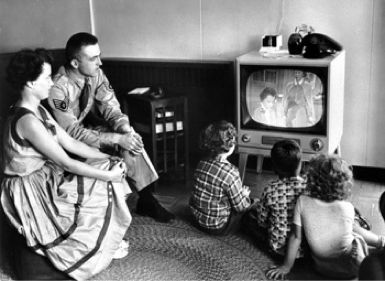 Αμερικανική οικογένεια παρακολουθεί τηλεοπτικό πρόγραμμα στη δεκαετία του 1950
Από την κλασσική στη σύγχρονη τηλεόραση
Εικόνα και επικοινωνία
Παράδειγμα 1ο
Ο  Roland Barthes (1988β:27) τονίζει:
Τη δυαδικότητα του φωτογραφικού μηνύματος:
Είναι μήνυμα χωρίς κώδικα και ταυτόχρονα
περιέχει και ένα «συμπληρωτικό μήνυμα» συνδηλωτικού χαρακτήρα.
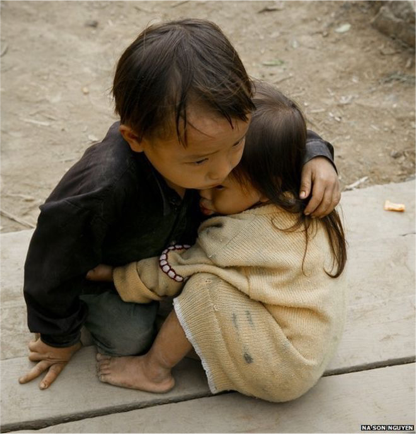 Sontag (1993:27)
Αναγνωρίζει την κρισιμότητα 
ιστορικού και
ιδεολογικού πλαισίου πρόσληψης των εικόνων 
για τον καθορισμό του νοήματος 
και της ίδιας της εμβέλειας τους 
στην επικοινωνιακή διαδικασία
Παράδειγμα 2ο
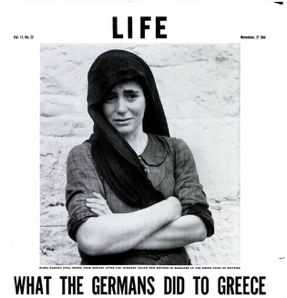 Παράδειγμα 3ο:
Παράδειγμα 4ο: ΤΗΕ BEST- Η βαθιά υπόκλιση της Μέγκαν Μαρπλ στο φέρετρο της Ελισάβετ- 15/09/2022, 05:08
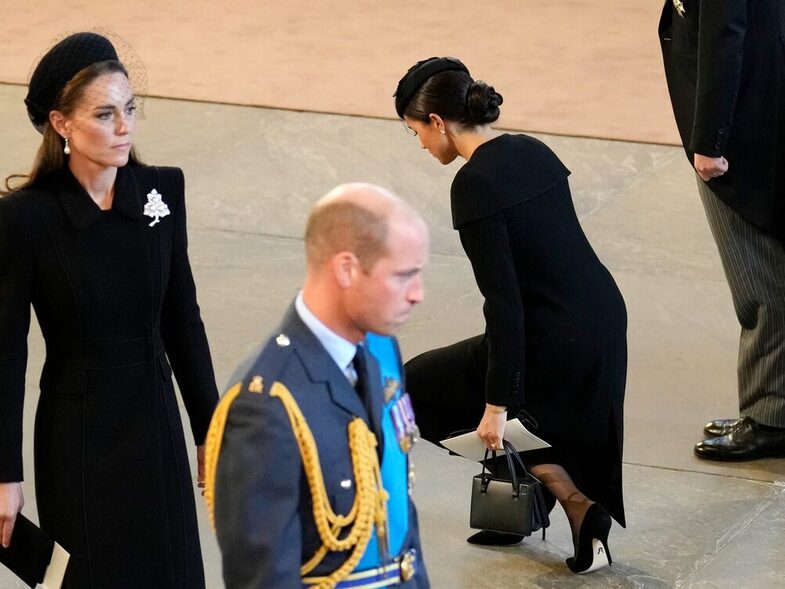 Παρέλαση 25 Μαρτίου 2015
Παράδειγμα 5o: Huffington Post 16/12/2022 15:06 EET: «Ο Πάπας Φραγκίσκος επιστρέφει θραύσματα του Παρθενώνα στην Ελλάδα»
Η χρήση της εικόνας μπορεί να γίνει:
Επικοινωνία και Διαδίκτυο
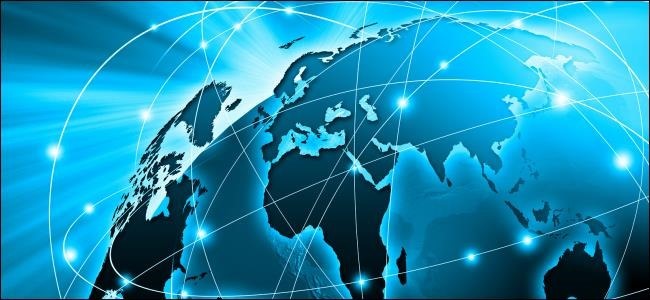 Στη μητροπολιτική παγκοσμιοποιημένη νέα πραγματικότητα
καθοριστικό ρόλο στην επικοινωνία 
το διαδίκτυο (internet).
Η χρήση του δικτύου στην Ελλάδα
Η διαχρονική χρήση του δικτύου στην Ελλάδα
Η χρήση του δικτύου ανάλογα με το φύλο
Ο μετασχηματισμός της κοινωνικής πραγματικότητας
Η ηλικιακή χρήση του διαδικτύου 2019-2021
Πώς συνδεόμαστε;
Ο μετασχηματισμός της οικονομικής πραγματικότητας
Η...ώριμη χρήση των social media στην Ελλάδα στην post-covid εποχή
Η χρονική διάρκεια της… ώριμης χρήσης των social media
Social media και… ωριμότητα
Έρευνα «Focus on Tech Life Tips» της εταιρείας Focus Bari για το πρώτο εξάμηνο του 2021.
τουλάχιστον 
εννέα στα δέκα παιδιά(!) 
5-12 ετών (!) εκτιμάται ότι 
είναι πλέον online και 
έχουν ως πρώτη επιλογή́ συσκευής 
για τη σύνδεσή τους 
το tablet (40%), 
ενώ ακολουθούν 
το smartphone (36%) και 
το laptop (34%)…
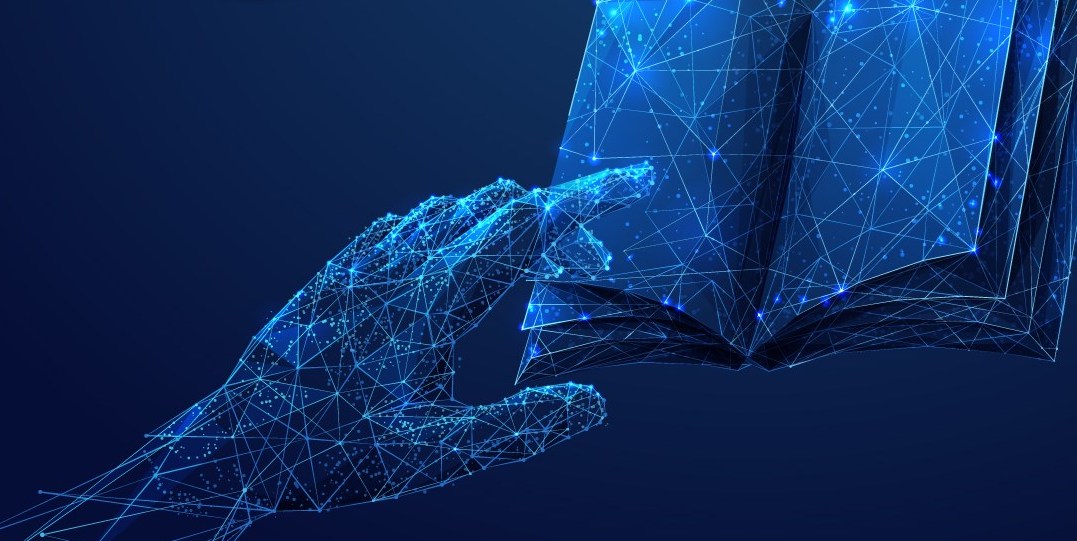 Σύμφωνα με το δείκτη DESI
Ο οποίος συναθροίζει τις ακόλουθες παραμέτρους:
συνδεσιμότητα, 
ανθρώπινο κεφάλαιο, 
χρήση του διαδικτύου, 
ενσωμάτωση της ψηφιακής τεχνολογίας και
ψηφιακές δημόσιες υπηρεσίες (Διαθέσιμο εδώ: http://ec.europa.eu/digital-agenda/en/digital-agenda-scoreboard )
Στην 26η θέση των 28 της Ε.Ε. με βάση το Δείκτη Ψηφιακής Οικονομίας και Κοινωνίας (2015)
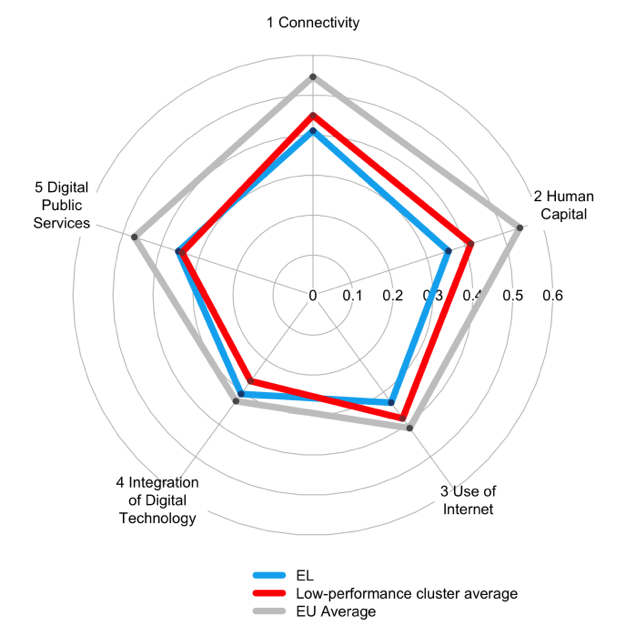 Η Ελλάδα στην 26η θέση το 2015
Συνδεσιμότητα Ελλάδας στο πλαίσιο της  ψηφιακής οικονομίας και κοινωνίας (DESI)
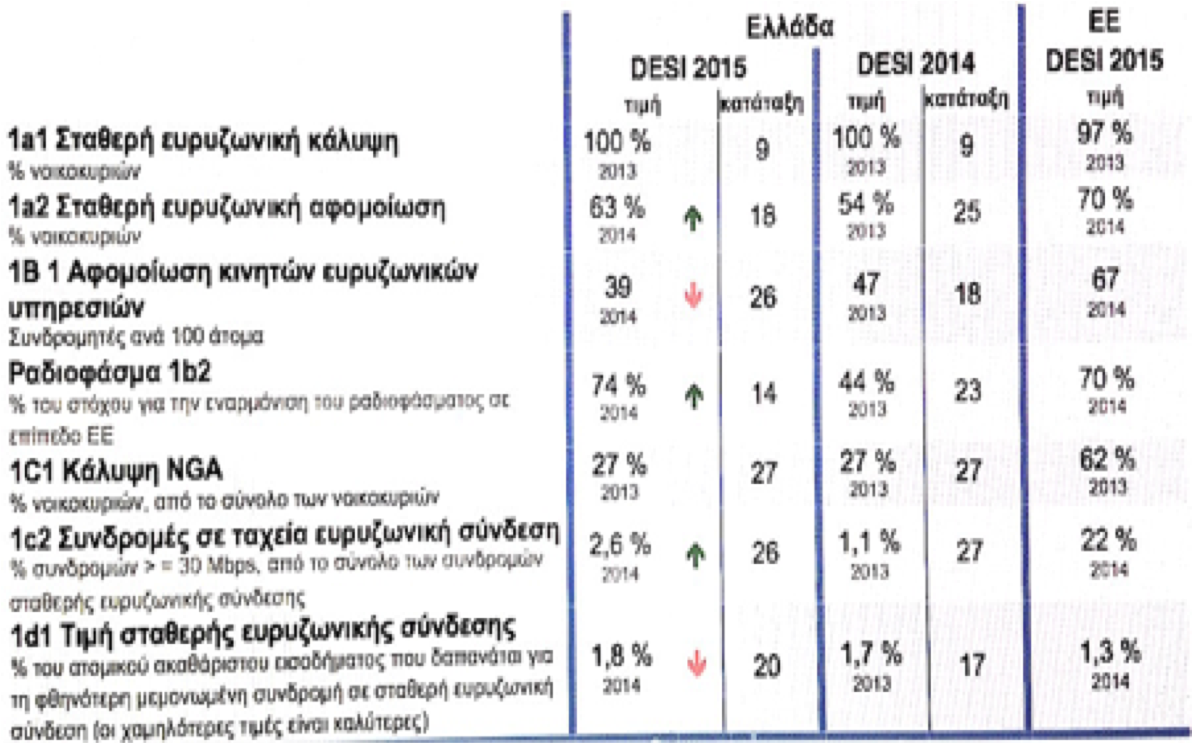 DESI: Η Ελλάδα στην…25η θέση στους 27 της Ε.Ε.
Πηγή: imerisia.gr
Η μετατόπιση της εξουσίας
Από το ρόλο και χώρο του πολιτικού
Στον οικονομικό χώρο (Παναγιωτοπούλου, Ρ.:2000)
 	έχει επιπτώσεις στη μορφή της επικοινωνίας:
ατομική
διαπροσωπική
σε επίπεδο κρατών
Θεσμών
Οργανισμών
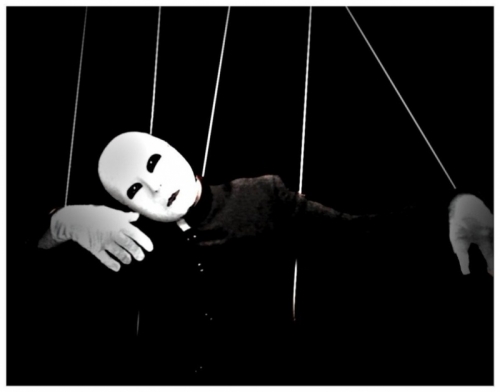 Αναδομεί την επικοινωνία
Το χαμηλό κόστος 
η ευχέρεια και 
η σχεδόν απεριόριστη έκταση της επικοινωνίας 
ατόμων και ιδεών 
	Έχει συμβάλει :
οικονομική 
παραγωγική και
πολιτισμική ανάπτυξη,
αλλάζοντας και τα δεδομένα της επικοινωνίας
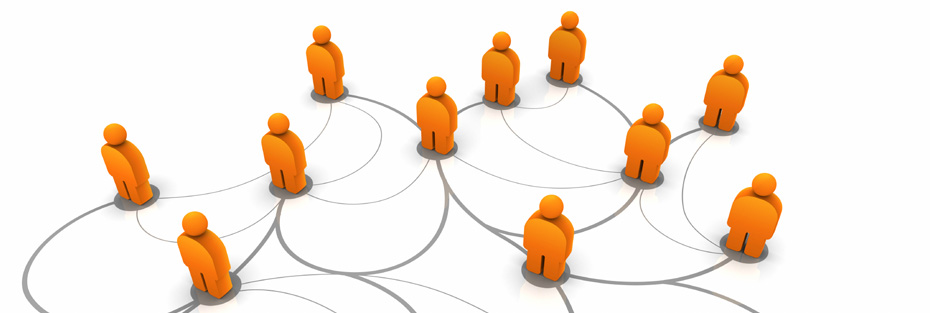 Επικοινωνία και Μέσα Κοινωνικής Δικτύωσης (social media)
Παρέχουν τη δυνατότητα:
Άμεσης
Ασύγχρονης
Ασύμμετρης
Διαδραστικής
Ατομικής
Επιχειρηματικής
παγκόσμιας επικοινωνίας συνδυάζοντας:
εικόνα (κυρίως), 
κείμενο
άμεση ανταλλαγή
	πληροφοριών 
Προϊόντων
Υπηρεσιών
δωρεάν ή 
με κάποια συνδρομή 
	αναιρώντας τα εμπόδια
του χρόνου και 
της απόστασης.
Η διείσδυση των social media στις ΗΠΑ
Η ελληνική περίπτωση- Μάρτιος 2021
Πηγή: minimal.gr
H διείσδυση του  Instagram-Μάρτιος 2021
Πηγή: minimal.gr
Κοινωνικά δίκτυα και πολιτική-Το παράδειγμα του twitter: twitter.com
καθιέρωσε την επικοινωνία χρησιμοποιώντας αρχικά μόνο 140 χαρακτήρες για να μεταδώσει το μήνυμα:
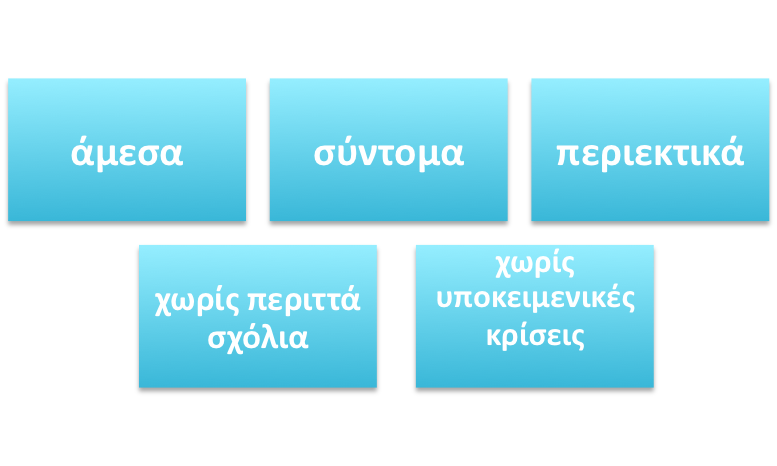 Social Media και Κινήματα
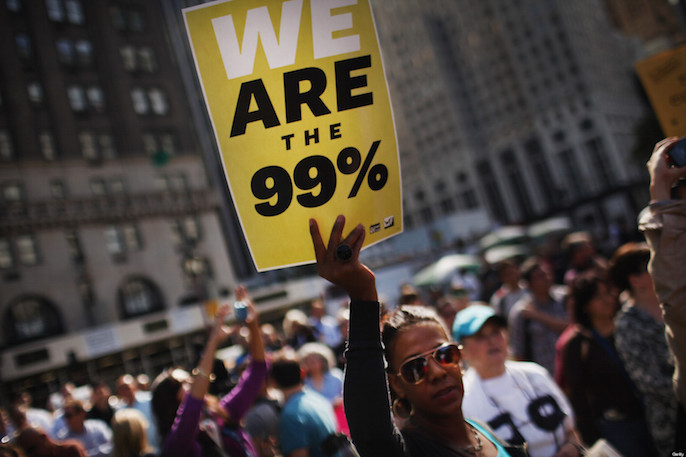 Καθοριστικός ο ρόλος τους στα κινήματα:
Occupy
Αραβικής Άνοιξης
Κίνημα κατά της μαντήλας στις γυναίκες στο Ιράν
Social Media και Κινήματα
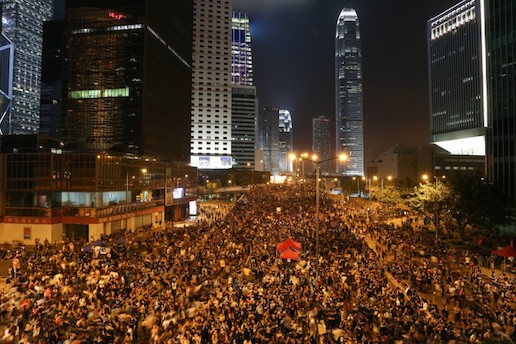 «Τα κοινωνικά μέσα....δεν δημιουργούν ούτε καταλύουν επαναστάσεις...Οι τεχνολογίες μας δικτυώνουν, αλλά οι προσωπικές μας ιστορίες είναι αυτές που μας ενώνουν. Ή μας διαχωρίζουν» [Παπαχαρίση, Ζ., (2014). Πολιτικοί, social media και επικοινωνία.].
Η αναδόμηση της επικοινωνίας
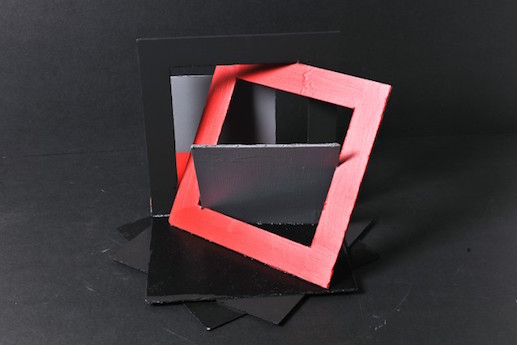 Ο όγκος 
των πληροφοριών
μηνυμάτων
	επιπτώσεις στη:
Διαχείριση του ελεύθερου χρόνου αλλά πολλές φορές και στην
Ψυχική υγεία
Η επικράτηση:
«απλοαγγλικής»
του νεολογικού μορφώματος των «greeklish»
	προκαλεί 
σημαντικές αλλαγές
στην εκφορά 
του κλασσικού επικοινωνιακού λόγου
Μεταλλάσοντας 
τους γλωσσικούς και
συντακτικούς τύπους της επικοινωνίας
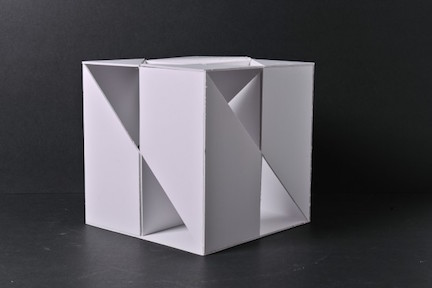 Ταυτόχρονα μετατρέπει την επικοινωνιακή διαδικασία σε μία:
αναδομώντας ταυτόχρονα
Δημιουργώντας έτσι τη Νέα Ψηφιακή Δημόσια Σφαίρα
Η διαμόρφωση της ψηφιακής δημόσιας σφαίρας.
Στη σύγχρονη πολιτική 
και οικονομική πραγματικότητα 
η ταχύτητα διάδοσης 
και αναπαραγωγής των ειδήσεων 
έχει λάβει ανεξέλεγκτες 
πολλές φορές διαστάσεις, 
ιδιαίτερα λόγω 
της ραγδαίας χρήσης 
του διαδικτύου, 
αλλά κυρίως 
των μέσων κοινωνικής δικτύωσης
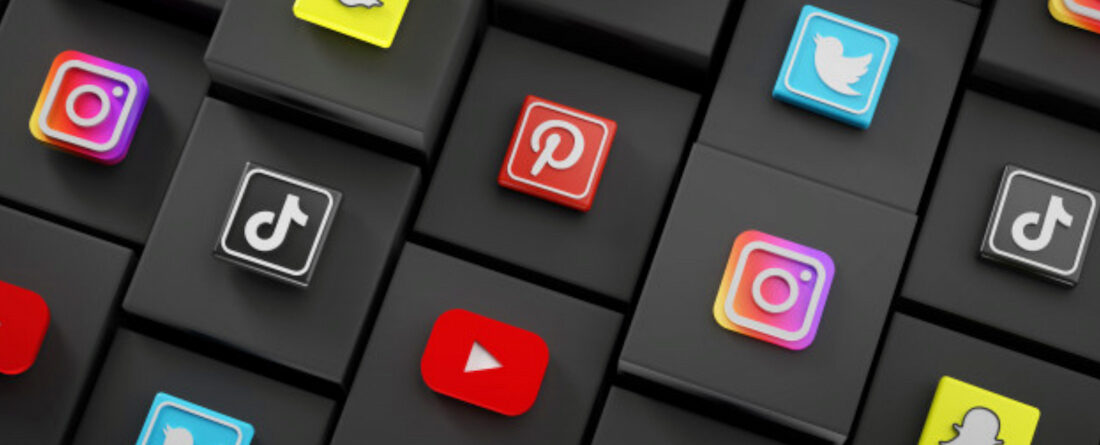 στη σύγχρονη 
ψηφιακή 
ηλεκτρονική πραγματικότητα, προσαρμόζοντας αντίστοιχα 
και τη ροή της ενημέρωσης 
και πληροφόρησης του παγκοσμιοποιημένου, 
και διαρκώς συνδεδεμένου στο διαδίκτυο,
 πλέον κοινού.
Χαρακτηριστικό στοιχείο 
του ραγδαίου μετασχηματισμού των δομών 
της οικονομικής 
και πολιτικής παγκόσμιας σφαίρας, 
καθώς και των λειτουργιών των νέων ψηφιακών επικοινωνιακών δυνατοτήτων 
αποτελούσαν οι προβλέψεις για τη χρήση της ψηφιακής πολιτικής διαφήμισης στις ΗΠΑ,
οι οποίες μόνο την περίοδο 2008-2020, 
σύμφωνα με τα στοιχεία 
των Borrell & Associates, εκτιμούσαν μια κατακόρυφη αύξηση 
της τάξης του 5000%, 
αγγίζοντας τα 3,5 δις $!.
Ενδεικτικό παράδειγμα της ραγδαίας αλλαγής των επικοινωνιακών διαδικασιών που βρίσκονται σε εξέλιξη,
 εξαιτίας της «επιθετικής» » (aggressive) εξάπλωσης της χρήσης των νέων μέσων επικοινωνίας, 
όπως τα μέσα κοινωνικής δικτύωσης, αποτελούσαν οι Αμερικανικές Προεδρικές Εκλογές του Νοεμβρίου 2016.
Σύμφωνα με το Wired στις 7 Νοεμβρίου του 2016, 
το άρθρο με τίτλο “Why I’m Voting For Donald Trump”,
δηλαδή «Γιατί ψηφίζω για τον Donald Trump»,
διαμοιράστηκε 1,5 εκατομμύρια φορές!
Αποτελούσε μάλιστα 
το δεύτερο πιο δημοφιλές θέμα, το κρίσιμο προεκλογικό εξάμηνο στις ΗΠΑ,  
δηλαδή από τον Μάιο έως τον Νοέμβριο του 2016, 
στη μηχανή αναζήτησης Google, με τις λέξεις 
«Donald Trump».
Σύμφωνα μάλιστα 
με το Pew Research, 
το 61% των εκατομμυρίων χρηστών του Facebook, 
παρόλο που η ίδια η εταιρία αρνείται ότι αποτελεί πηγή ειδήσεων, 
δηλώνουν ότι το χρησιμοποιούν ως πηγή ειδήσεων.
(Mitchell, A., Gottfried, J. & Matsa, K.E. (2015). «Facebook Top Source for Political News Among Millennials». Στο: http://www.journalism.org/2015/06/01/facebook-top-source-for-political-news-among-millennials/ (προσπελάστηκε στις 17/02/2017).
Οι νέες ψηφιακές πλατφόρμες, λοιπόν, καθώς 
και τα νέα μέσα επικοινωνίας αναδομούν 
και μετασχηματίζουν διαρκώς τις επικοινωνιακές διεργασίες, 
καθώς και τις μορφές της επικοινωνίας 
προσφέροντας διαρκώς νέες και πολλές φορές πρωτότυπες πρακτικές (Craig, G. 2016).
1δις χρήστες τον Οκτώβριο του 2022